微课题，细研究
刘慧媛
1
微型课题申报表、结题报告的结构
目录
微型课题申报表、结题报告的撰写
2
CONTENTS
3
过程性材料的撰写
过程展示
4
PART 01
微型课题申报表、结题报告的结构
研究背景
一、研究背景
二、核心概念的界定
核心概念的界定
研 究目 标
三、研究目标
四、研究内容
研 究内 容
五、研究方法
研 究方 法
六、研究步骤
研究步骤
七、研究过程
八、课题研究成果
预期成果及呈现方式
九、课题存在问题及今后设想
微型课题申报表、结题报告的结构
课题名称
PART 02
微型课题申报表、结题报告的撰写
PART 03
过程性材料的撰写
过程性材料的撰写
高端研讨，指点迷津。
课题沙龙，头脑风暴。
案例培训，指明方向。
设计案例，行动实证。
学习笔记、沙龙研讨、课例研究、调查报告、个案分析报告、论文
经验交流，论文评比。
活动推介，成果展示。
过程性材料的撰写
附件
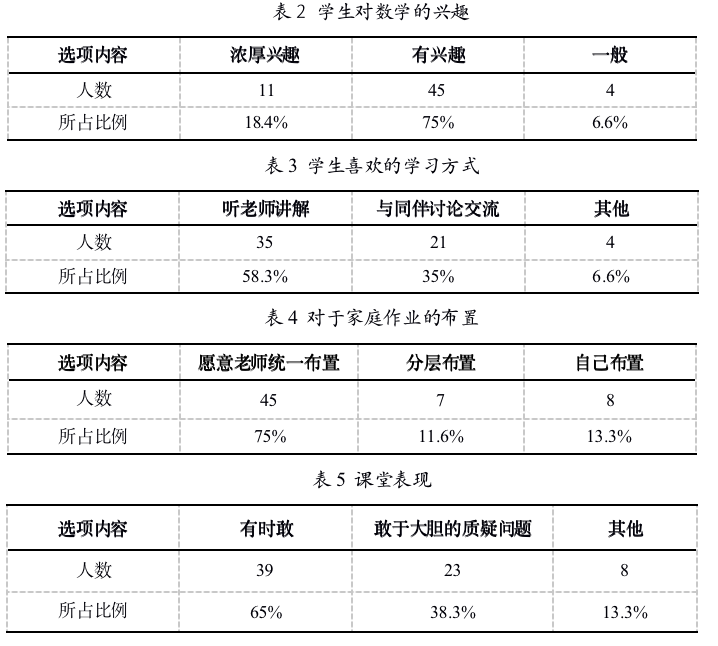 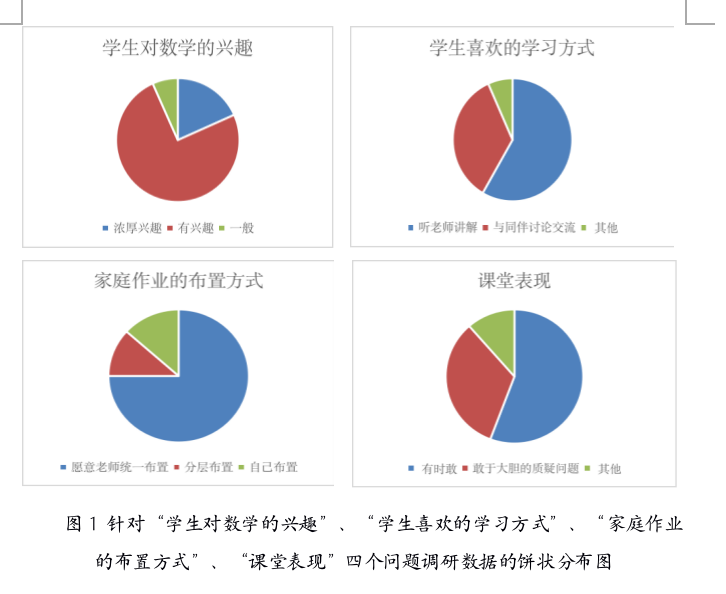 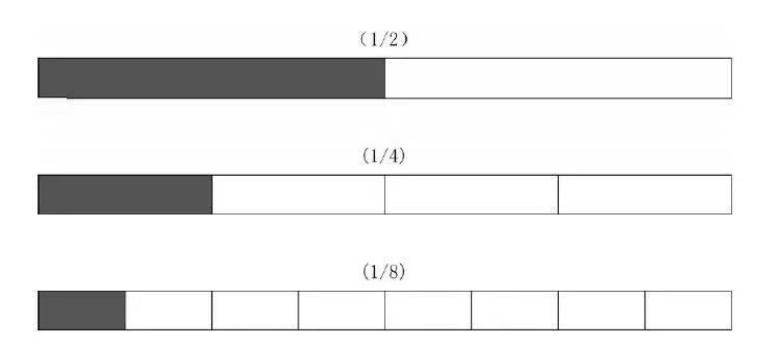 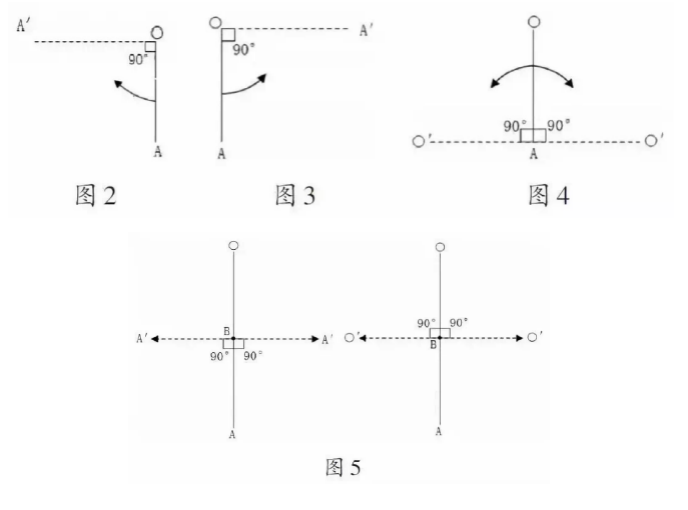 PART 04
过程性材料展示
过程性材料展示
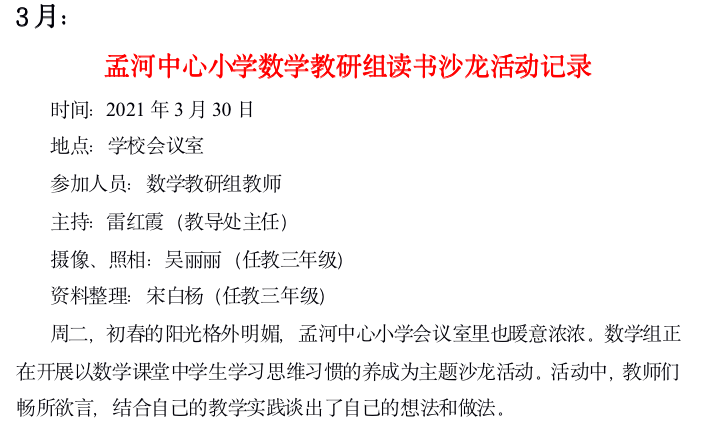 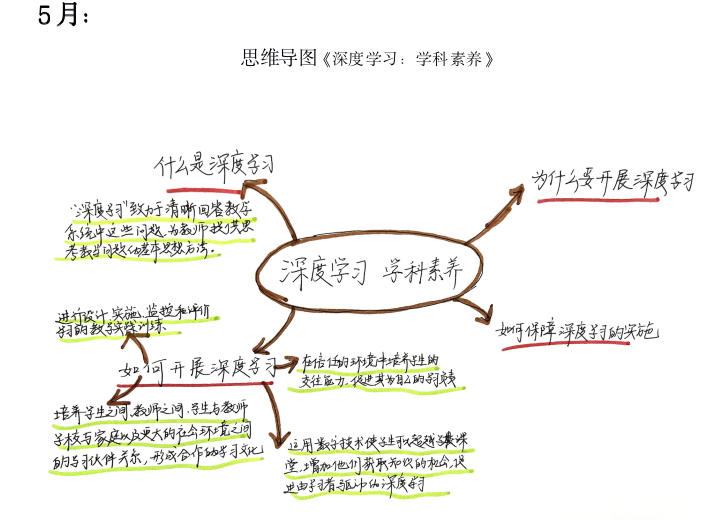 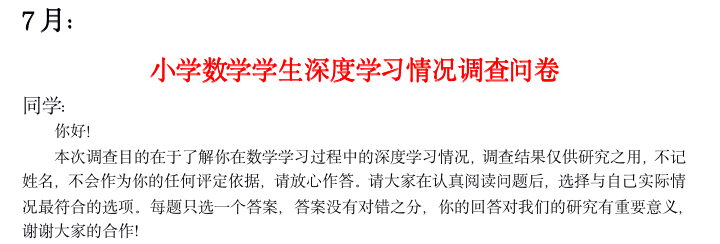 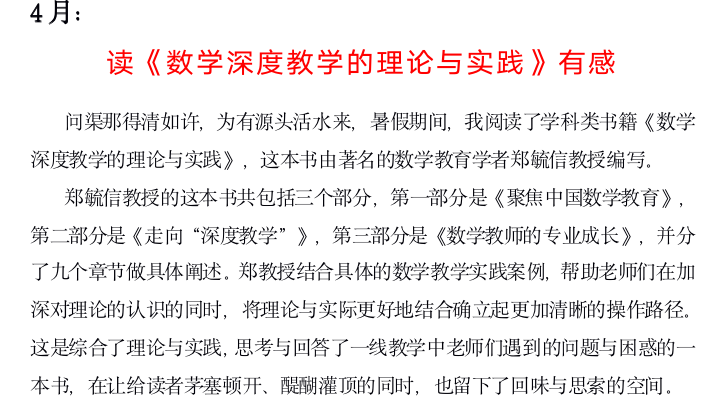 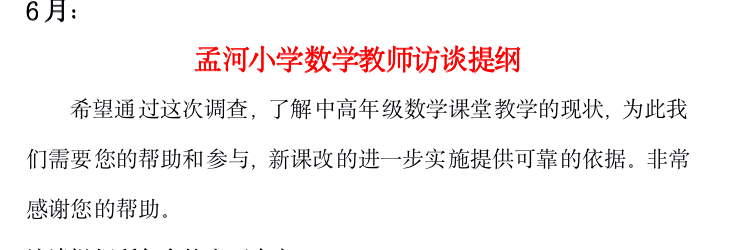 THANK YOU